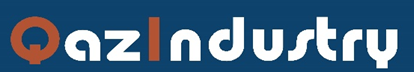 Mining and metallurgical INDUSTRY
January-December 2021
Trl tg
NKR
PVI
11,0 
trl tg.
MINING OF METSAL ORES – 104,2%
Akmola 
region
IMPORT 39,0%
EXP 61,0%
METALLURGY – 99,7%
Pavlodar 
region
Kostanay
region
WKR
$7,1 Bln
Aktobe region
Atyrau region
$11,8 bln
$2,8 bln
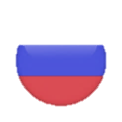 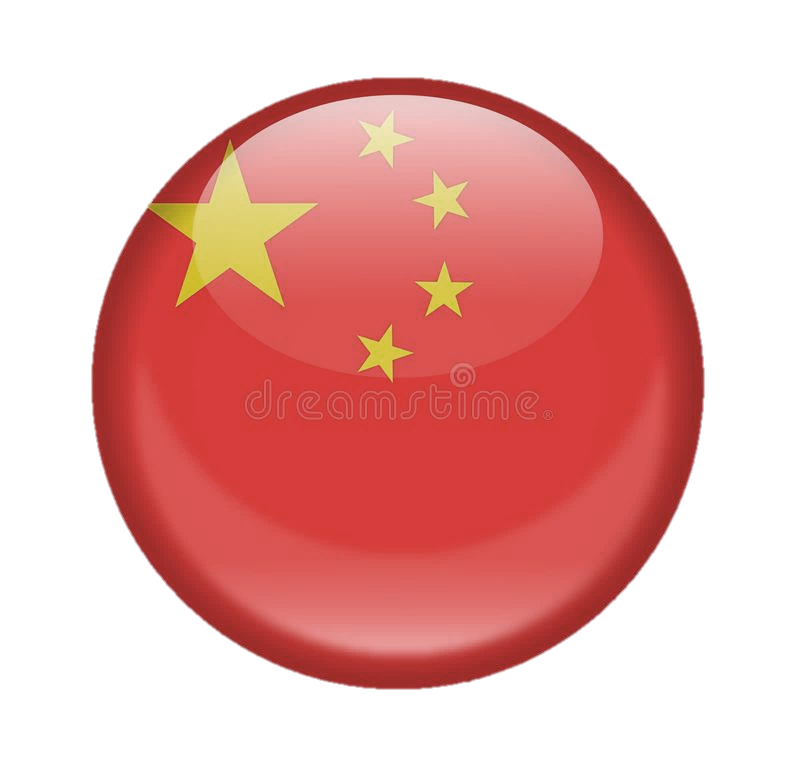 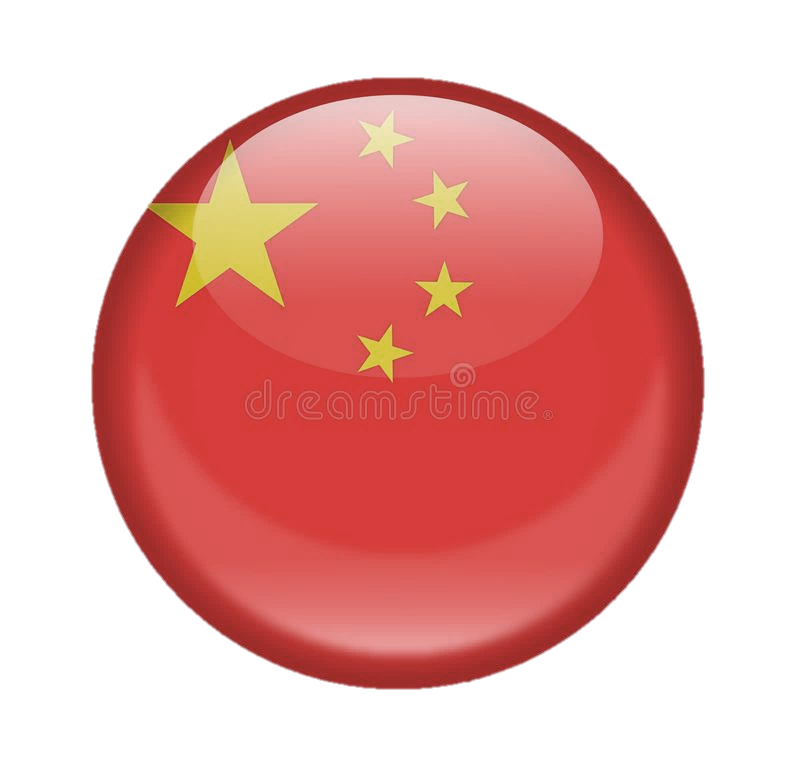 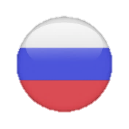 Almatzy
region
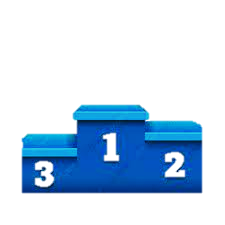 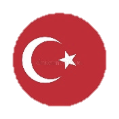 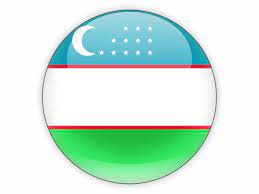 1 150,4
261,4
459,2
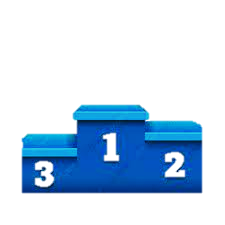 Mangystau 
region
Kyzylorda 
region
Zhambyl region
1 479,8
511,0
2 721,9
EKR
EXPORT
MARKET
IMPORT
Karaganda region
Market, export and import data for 11 months 2021
The volume of production by region in January-December 2021, billion tenge
126,1
Turkestan region
3,7
13,7
Nur-Sultan
657,4
1,0
45,1
37,8
Almaty
78,5
4,4
82,2
"Kazakhstan Center of Industry and Export "QazIndustry“ JSC
RoK, 010000  Nur-Sultan, Kabanbay Batyr av, 17, phone: +7 (7172) 79 33 90 www.qazindustry.gov.kz
Shymkent
44,4